Enhancing structures and policies for intercultural integration in Cyprus1st Limassol region Intercultural Network meeting
26th of March 2024, 18:00 
Municipal Centre of Social Programmes Municipal Buildings “Ploutis Servas”, 
23 Mishiaouli and Kavazoglou Street, 3017 Limassol
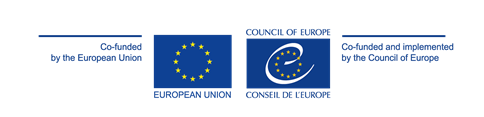 Enhancing structures and policies for intercultural integration in Cyprus
14-month project implemented by the Intercultural Cities Programme and the European Commission’s Directorate General for Structural Reform Support, in partnership with the Civil Registry and Migration Department of the Ministry of Interior of the Republic of Cyprus
Follow-up project to the previous "Building structures for intercultural integration in Cyprus" project.
The project will use the Intercultural Cities conceptual, analytical and policymaking tools to address the challenges of migrant integration, in particular related to building trust, fostering community cohesion and managing diversity as a resource.
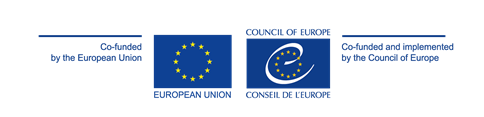 Regional intercultural networks
The project will support the coordinators in the development of the networks and the implementation of their intercultural integration action plans/strategies.
A methodological tool to monitor regional integration activities had been developed and tested under the previous project and will be used to monitor the implementation of integration activities at the local level
The Intercultural Cities Index will be completed again to show any development in integration policies at the District level following the activities of the previous and follow-up projects.
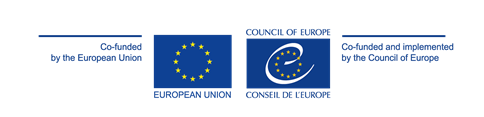 Proposed actions for Limassol region:
Two Intercultural networks meetings
Two intercultural Festivals and other activities
Four public discussions on the issues relevant to migration (Culture, Sports, EU elections, Media)
Completion of Intercultural Index and Quesionnaire
Communication activities (Social Media etc)
Feedback survey and Reporting
End of the project: 31st December 2024
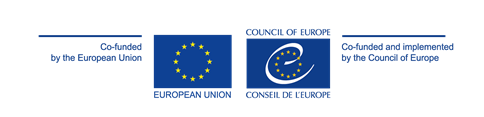